Addressing the Digital Divide
Workshop: Exploring institutional approaches to digital inclusion and accessibility

Dr Amy Eberlin
Thursday, 9 June 2022
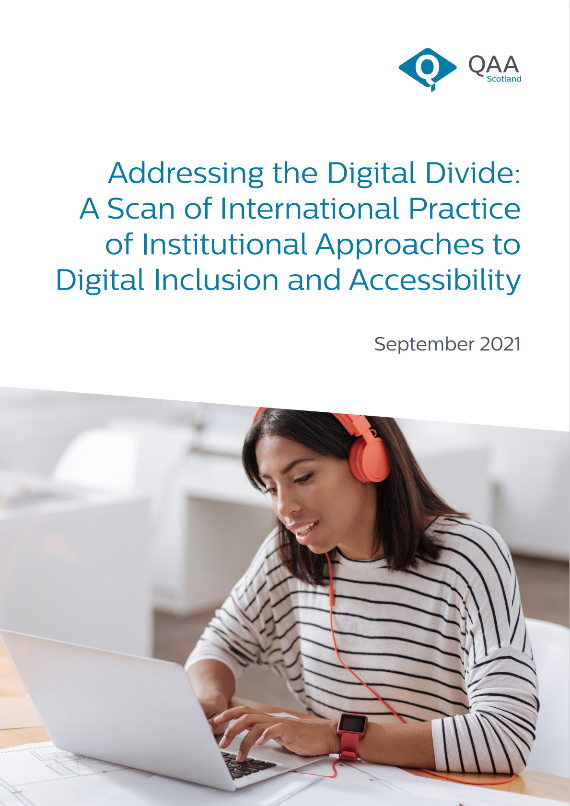 What is the ‘digital divide’?
What can we learn from international practice?
Exploration of themes and our practice
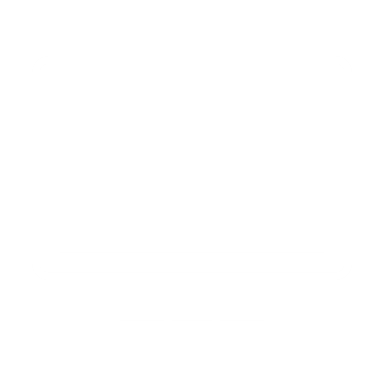 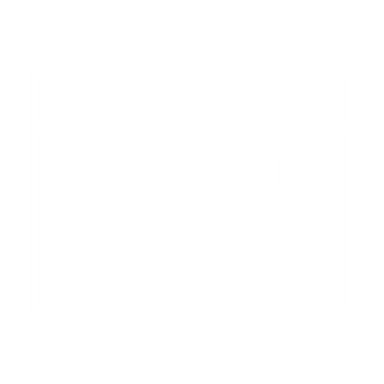 Software
Hardware
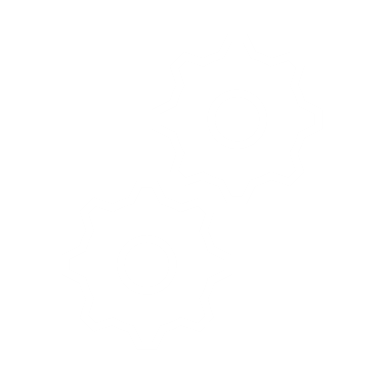 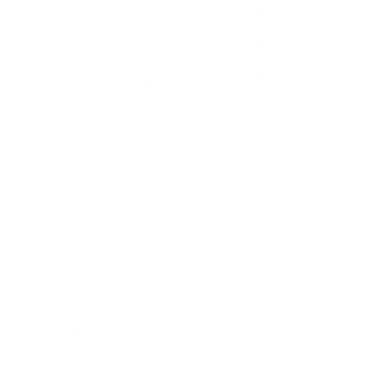 Institutional Support
Learning Environment
Hardware
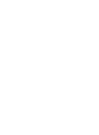 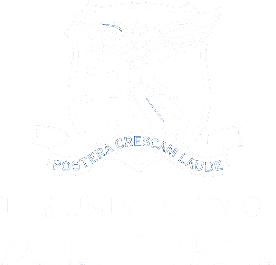 Provision of hardware
Clarity of expectations of use of hardware
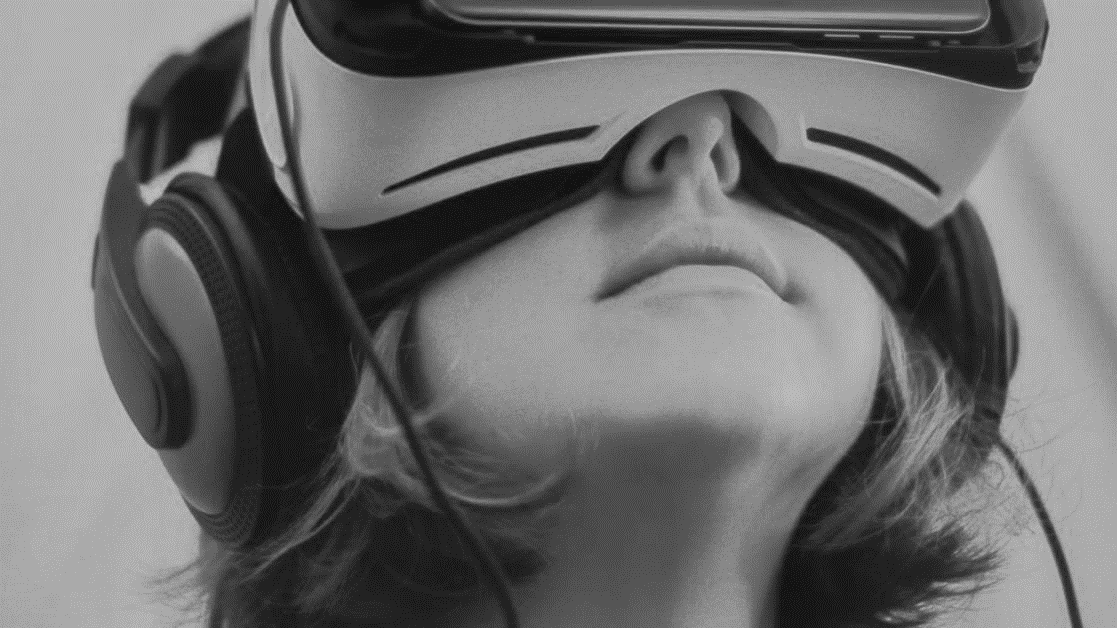 What is your institution’s long-term approach to ensuring that students have access to appropriate hardware?
How is this approach communicated to students?
How do you review this approach?
Software
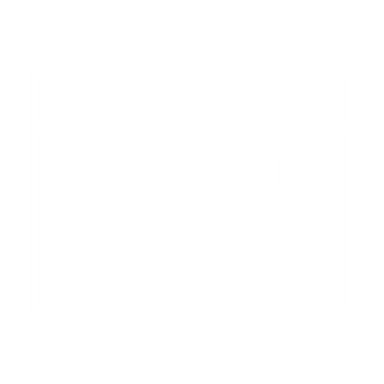 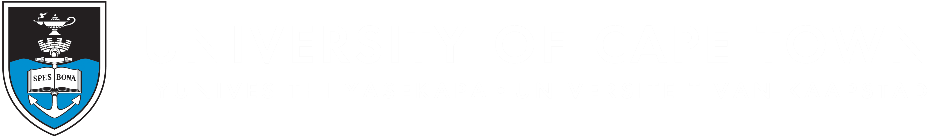 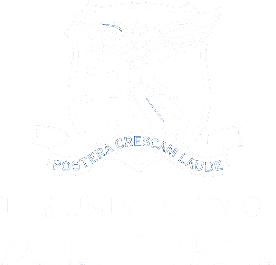 Provision of subject specific software
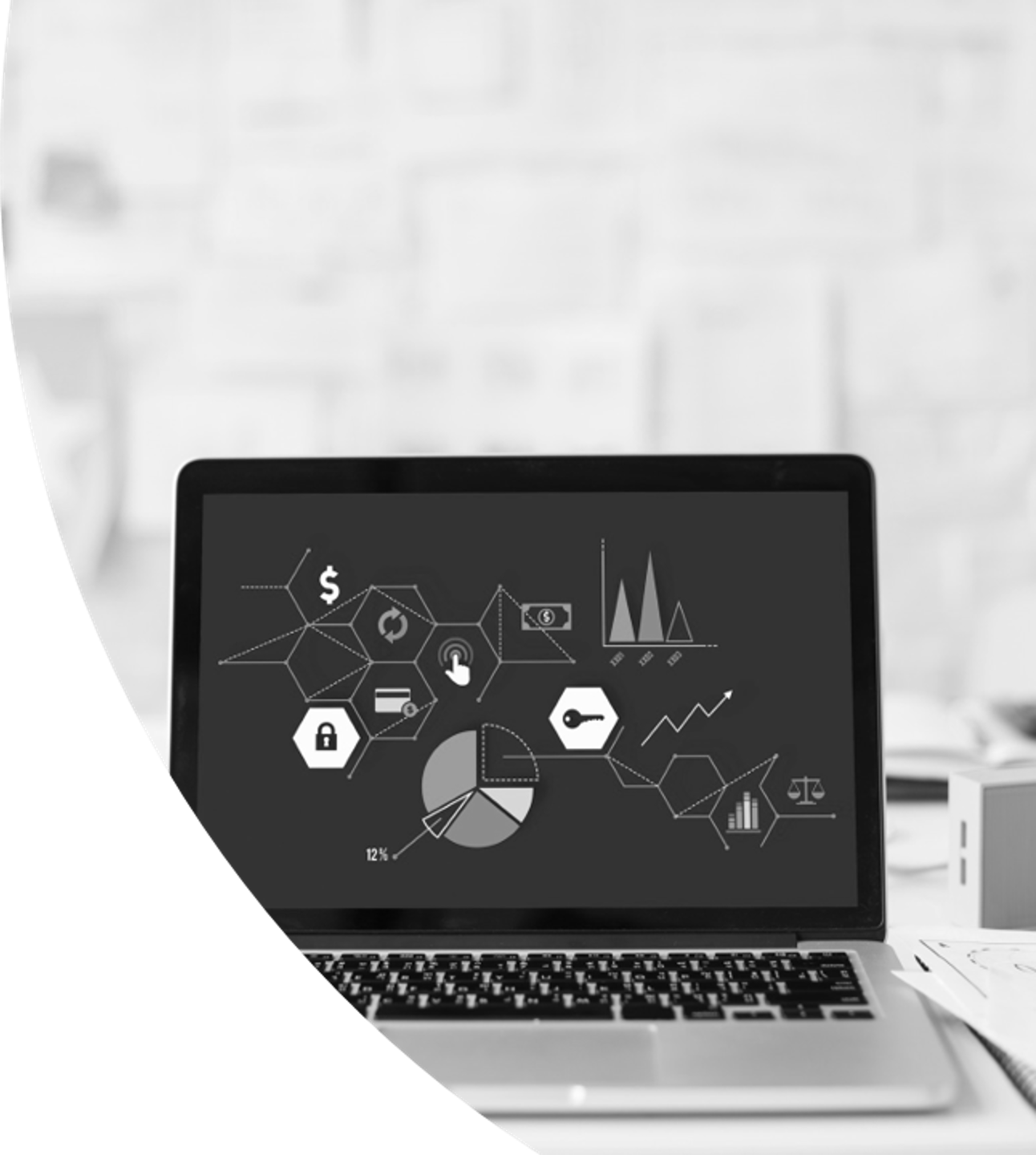 How does your institution review its provision of subject-specific software licenses?
How do students know how to access subject-specific software?
Learning Environment
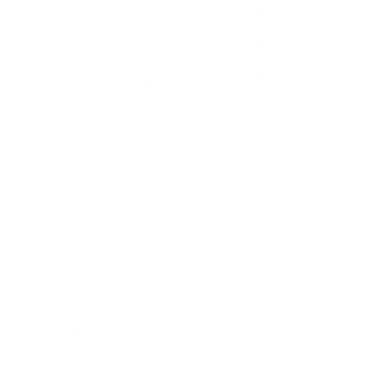 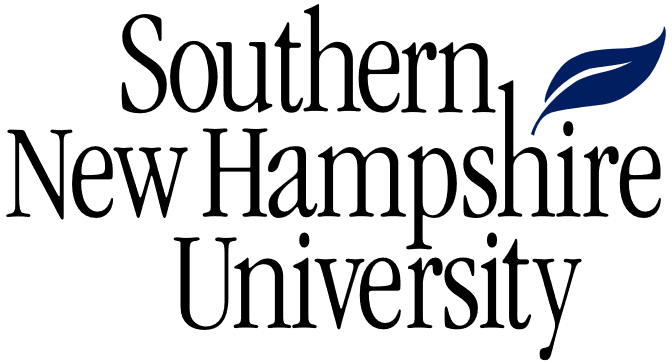 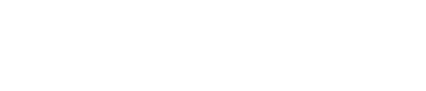 Physical environment
Digital environment
Existing distance and/or digital delivery
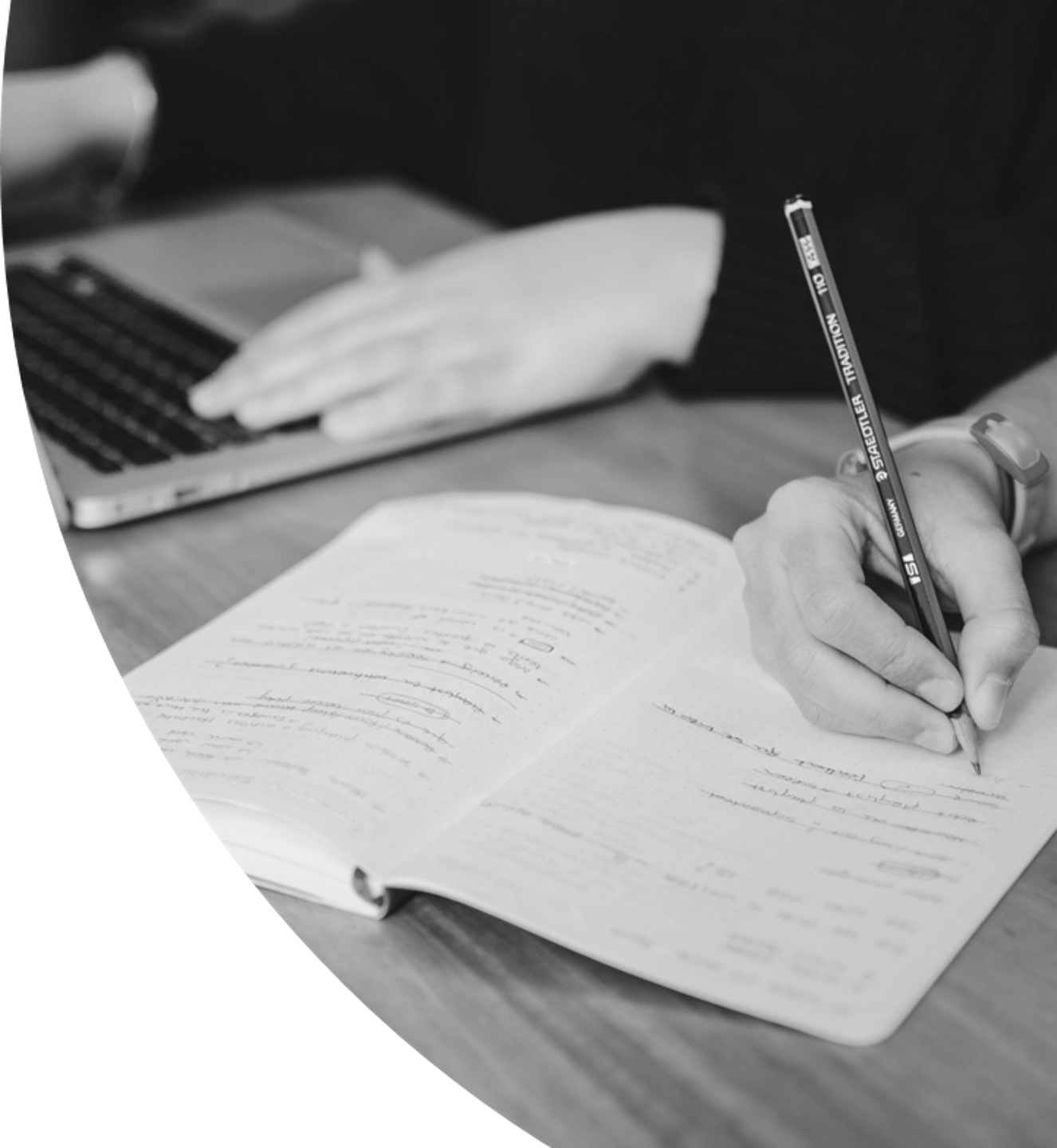 What support is offered to students who don’t have an appropriate physical learning environment to undertake their studies? How is this identified?
Who is involved in reviewing the accessibility, consistency and stability of the institution’s virtual learning environment? Is there anyone who you think should be included (but isn’t) – why?
Institutional Support
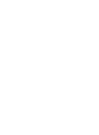 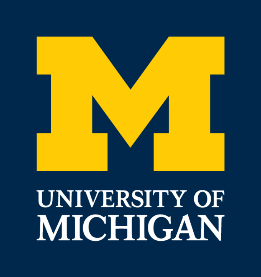 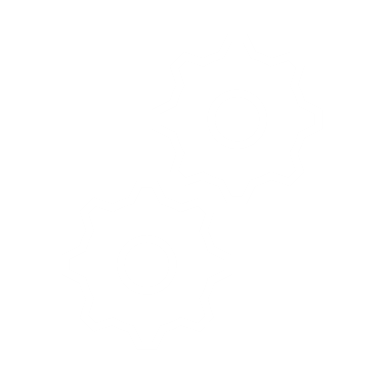 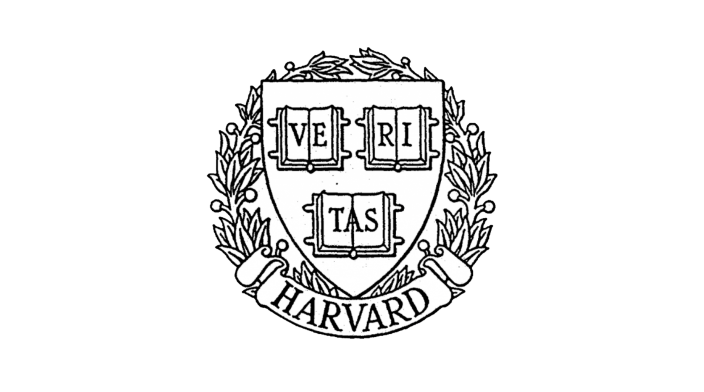 Digital upskilling
Support for specific learner groups
Personalised student support
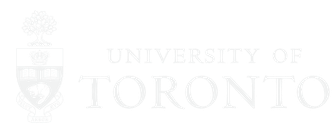 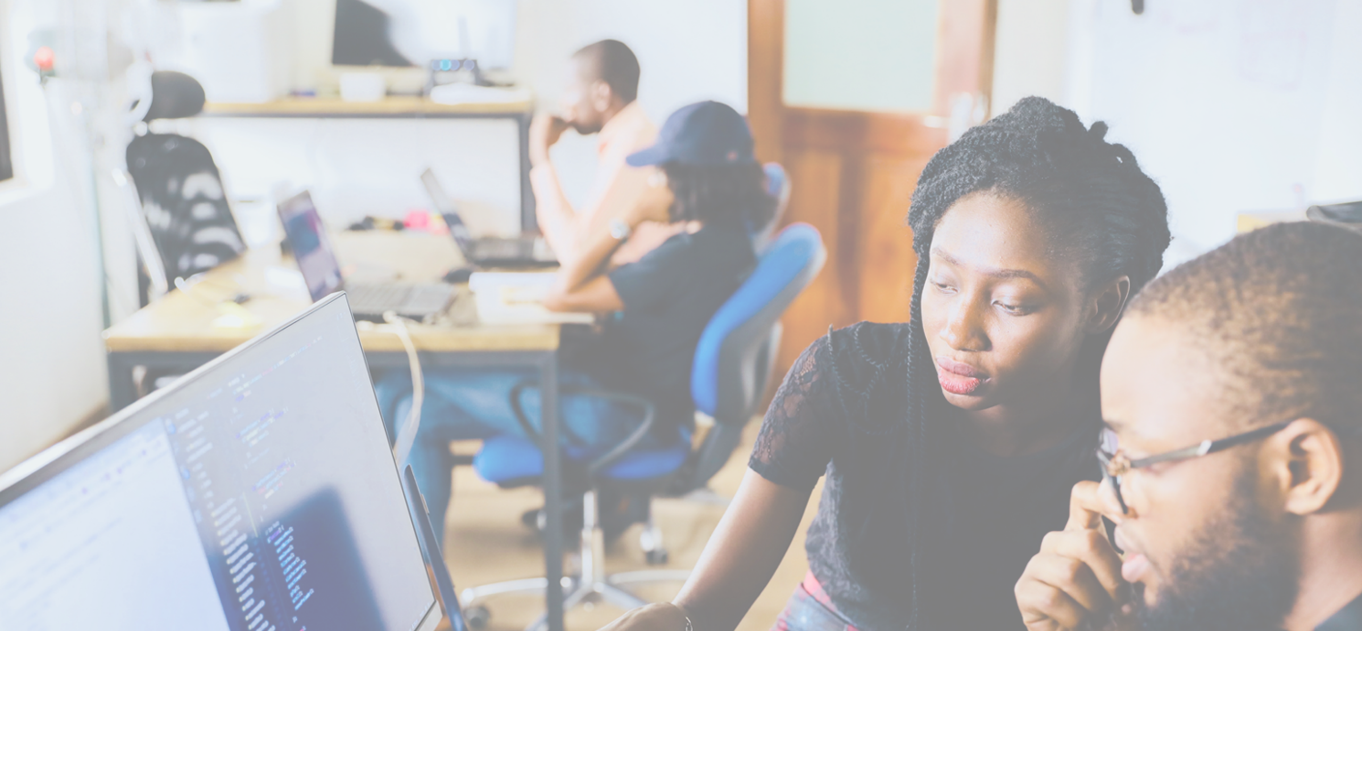 What is your institution’s long-term approach to supporting digital upskilling?
How have staff and students been supported to improve their digital skills? 
How do you support specific learner groups to develop the digital skills to effectively engage with digital learning and teaching technology?